What is an E Visa?
New Zealand business owners or entrepreneurs in start-up phase. 
Coming to U.S. to carry on substantial trade between the U.S. and treaty country (New Zealand).
Coming to develop and direct the operations of an enterprise in which the person has invested or is investing a substantial amount of capital.
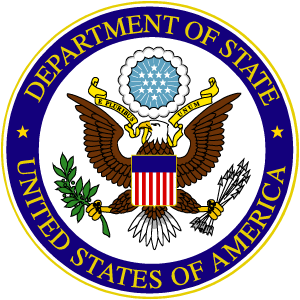 CONSULATE GENERAL OF THE UNITED STATES
AUCKLAND, NEW ZEALAND
Is an E Visa Right for Every Business?
Many companies use H, L, O and P visas to bring employees to work at U.S. locations.  The E visa provides another avenue for companies to send qualified investors and employees to the United States.  

Unlike H and L visas, an E visa does not require a labor certification or an approved petition from DHS.  The visa can be processed through the U.S. Consulate General in Auckland.
E Visa Requirements
Common Elements:
 
Is there a qualifying treaty? 

Is the company owned by nationals of the treaty country? 

Does the applicant intend to depart the U.S. when E visa status no longer applies?
E-1 Treaty Trader Visa Requirements
The applicant must be a national of a treaty country. 

The trading firm for which the applicant is coming to the U.S. must have the nationality of the treaty country. 

The international trade must be "substantial" in the sense that there is a sizable and continuing volume of trade.
E-1 Treaty Trader Requirements
More than 50% of the international trade must be between the U.S. and the country of the applicant's nationality. 

Trade means the international exchange of goods, services, and technology. Title of the trade items must pass from party to the other.

The applicant must be employed in a supervisory or executive capacity, or possess highly specialized skills essential to the efficient operation of the firm. Ordinary skilled or unskilled workers do not qualify.
E-2 Treaty Investor Visa Requirements
The investor, either a real or corporate person, must be a national of a treaty country. 

The investment must be substantial. It must be sufficient to ensure the successful operation of the enterprise. The percentage of investment for a low-cost business enterprise must be higher than the percentage of investment in a high-cost enterprise. 

The investment must be a real operating enterprise. Speculative or idle investment does not qualify. Uncommitted funds in a bank account are not considered an investment.
E-2 Treaty Investor Requirements
The investment may not be marginal. It must generate significantly more income than just to provide a living to the investor and family, or it must have a significant economic impact in the United States.
 
The investor must have control of the funds, and the investment must be at risk in the commercial sense. 

The investor must be coming to the U.S. to develop and direct the enterprise. If the applicant is not the principal investor, he or she must be employed in a supervisory, executive, or highly specialized skill capacity. Ordinary skilled and unskilled workers do not qualify.
How long does it take?
Step 1: Consult our website for the list of required documentation at https://nz.usembassy.gov/evisa/. 

Step 2: Complete the online (DS-160) visa application, upload a photo, and pay the $205.00 USD fee, and request an appointment.
 
Step 3: Mail the E visa submission including form DS-156E within 3 business days to our office for review by consular staff. 

Step 4: Once review is complete, the applicant or legal representative will be advised to schedule interview appointment on a Tuesday afternoon at the U.S. Consulate Auckland via our online scheduling system.

Appear for interview.  Most decisions are rendered at the time of the interview.
Scheduling an E Visa Appointment
U.S. Consulate General Auckland uses an online appointment service for E-1 and E-2 visa applicants.  This system allows applicants to pay required fees and schedule an appointment online.  Applicants should have completed the DS-160 online visa application form and the DS-156E application.  Applicants should also have all of the requisite supporting documentation ready for submission to the Consulate.

The visa appointment can then be made either online at http://www.ustraveldocs.com/nz/ or by calling our appointment scheduling service at 09-887-5999 (from New Zealand) or 1-703-520-2231 (from the U.S.).

Note: Before an appointment may be scheduled, the required visa fees for the principal applicant and any eligible family members must be paid. Please be aware that visa fees are non-refundable.
Questions?
If you have any E visa questions, 
please feel free to contact 
support-newzealand@ustraveldocs.com.

For more information and resources on
business investment in the United States, 
please reach out to 
www.SelectUSA.gov